Chemistry 120
Chapter 13: Structure and Shape
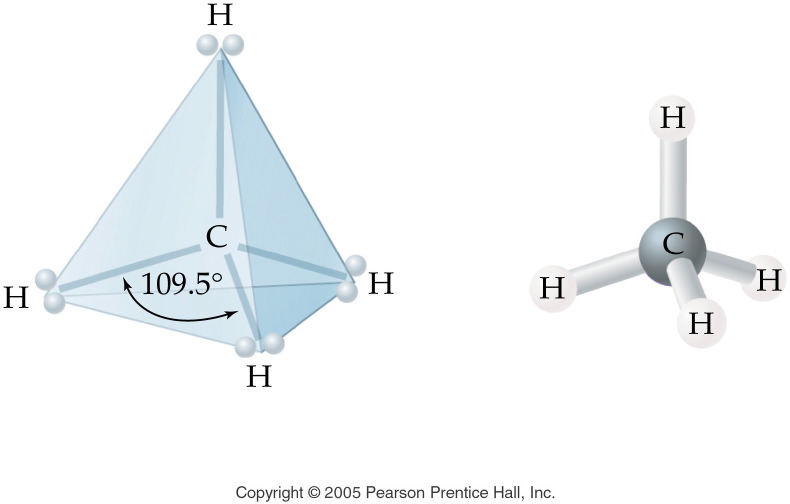 [Speaker Notes: Figure: 12-09-07UN

Title:
CH4 Molecular Shape

Caption:
This is the electron pair geometry and molecular shape of methane.

Notes:
This diagram is part of an in-text example of electron pair geometry and molecular shape.  In this example, methane has 4 electron pairs and a tetrahedral molecular shape.]
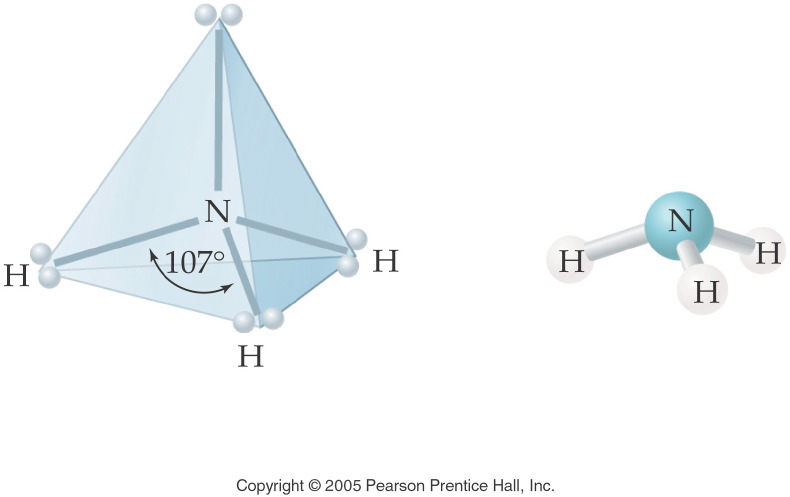 [Speaker Notes: Figure: 12-09-08UN

Title:
NH3 Molecular Shape

Caption:
This is the electron pair geometry and molecular shape of ammonia.

Notes:
This diagram is part of an in-text example of electron pair geometry and molecular shape.  In this example, ammonia has 4 electron pairs--3 bonding and 1 nonbonding--and therefore a trigonal planar molecular shape.]
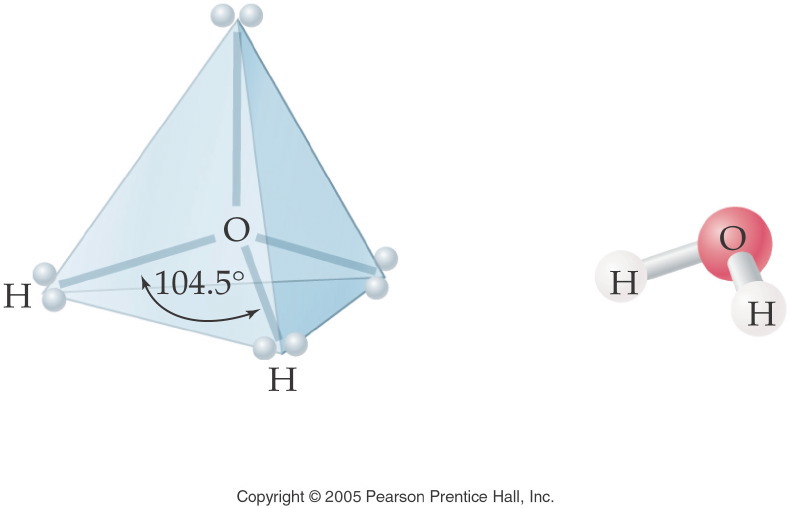 [Speaker Notes: Figure: 12-09-09UN

Title:
H2O Molecular Shape

Caption:
This is the electron pair geometry and molecular shape of water.

Notes:
This diagram is part of an in-text example of electron pair geometry and molecular shape.  In this example, water has 4 electron pairs--2 bonding and 2 nonbonding--and therefore a bent molecular shape.]
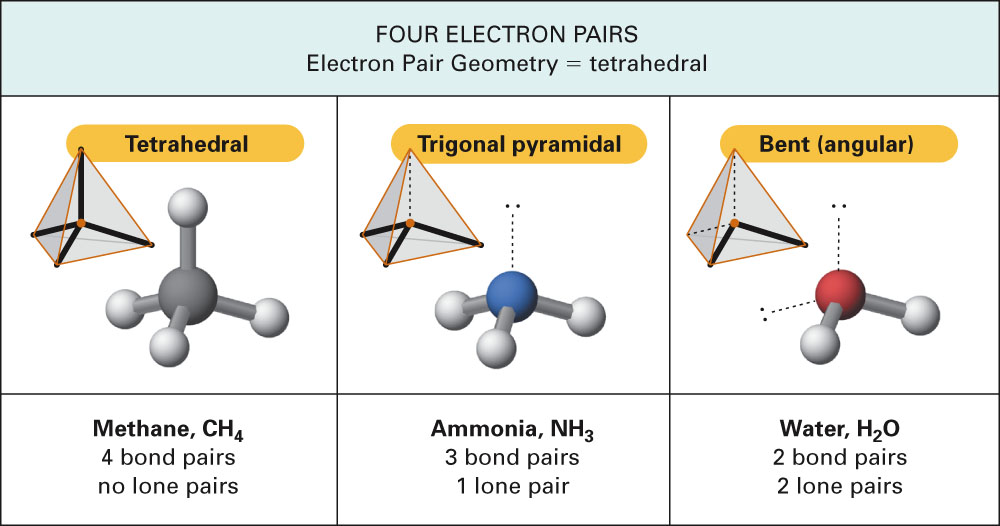 Fig. 13-5, p. 378
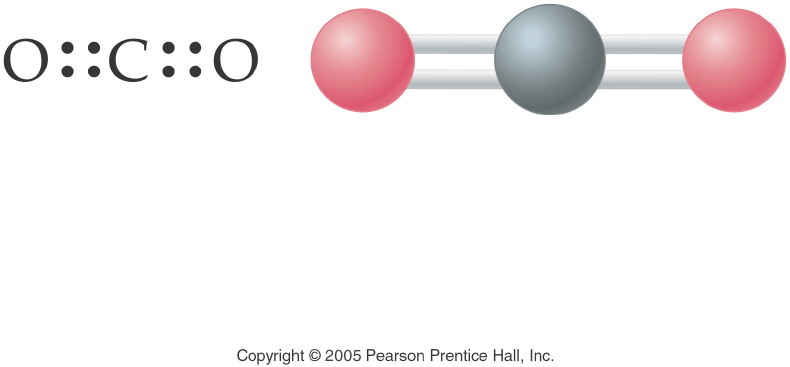 [Speaker Notes: Figure: 12-09-09UNa

Title:
Carbon Dioxide

Caption:
The electron pair geometry in carbon dioxide, CO2, is linear. The molecular shape of CO2 is linear; the bond angle is 180¡.

Notes:
The 4 electron pairs are all bonding and form bonds to only two atoms.  Thus the angle between the bonds is 180¡.]
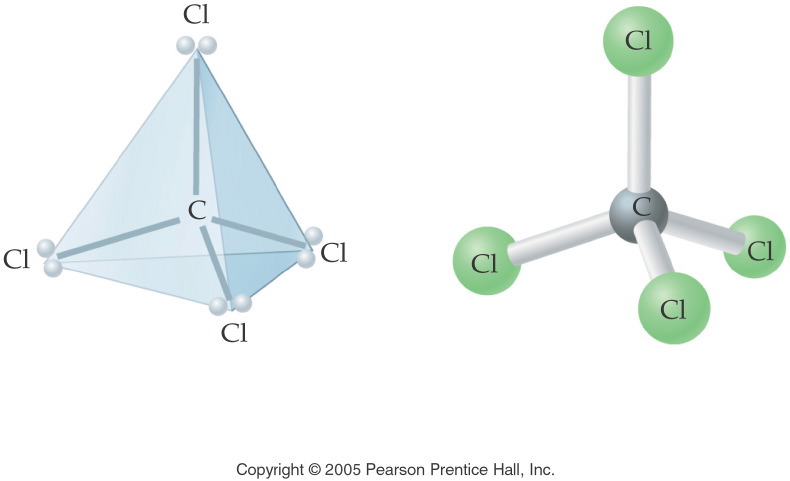 [Speaker Notes: Figure: 12-09-10UN

Title:
CCl4 Molecular Shape

Caption:
This is the electron pair geometry and molecular shape of carbon tetrachloride.

Notes:
This diagram is part of an in-text example of electron pair geometry and molecular shape.  In this example, carbon tetrachloride has 4 electron pairs and a tetrahedral molecular shape.]
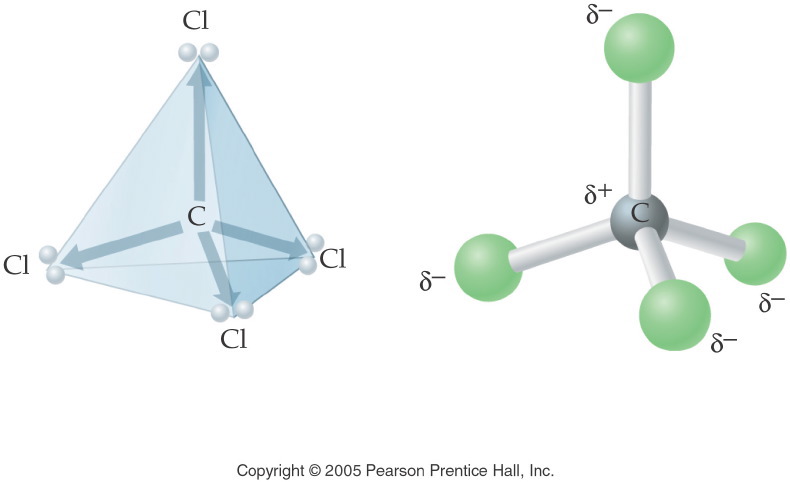 [Speaker Notes: Figure: 12-09-11UN

Title:
CCl4 Polarity

Caption:
This is the electron pair geometry and molecular shape of carbon tetrachloride.

Notes:
This diagram is part of an in-text example of electron pair geometry and polarity.  In this example, carbon tetrachloride is non-polar, although each bond is polar covalent.  The carbon tetrachloride molecule contains polar bonds but is nonpolar as a molecule because the opposing directions of the attractive forces "cancel out".]
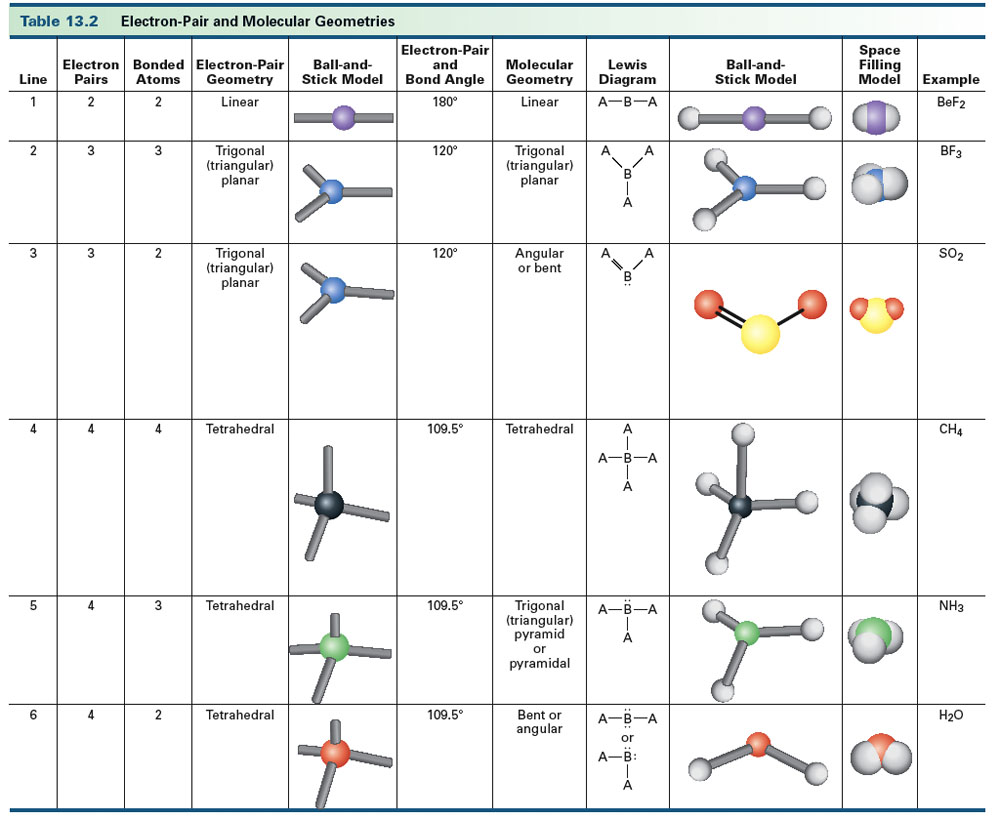 Table 13-2, p. 377
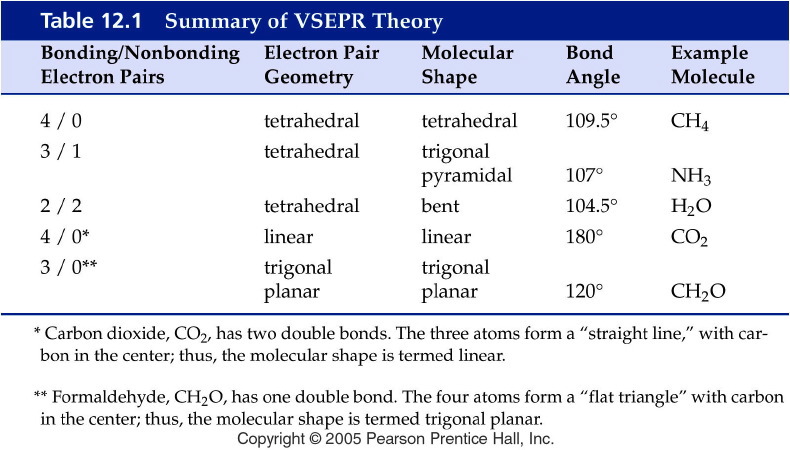 [Speaker Notes: Figure: 12-T01

Title:
Table 12.1

Caption:
Summary of VSEPR Theory

Notes:
The major molecular shapes from VSEPR are summarized.  The number of bonding pairs and lone pairs determine the molecular shape.]
Example – VSEPR Theory
What is the molecular geometry for hydrogen sulfide?
 tetrahedral
trigonal planar
trigonal pyramidal
bent
linear
Example – VSEPR Theory
What is the bond angle for the thiocyanate ion, SCN-?
109.5°
107°
180°
104.5°
120°
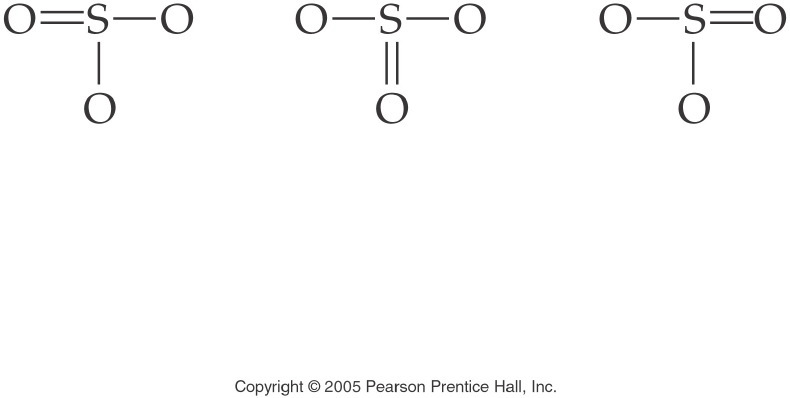 [Speaker Notes: Figure: 12-08-09UN

Title:
SO3 Structural Formula

Caption:
This is the structural formula for the resonance structures of sulfur trioxide.

Notes:
This diagram is part of an in-text example for drawing Electron Dot Formulas and Structural Formulas.  The three structures are equivalent and are known as resonance structures.]
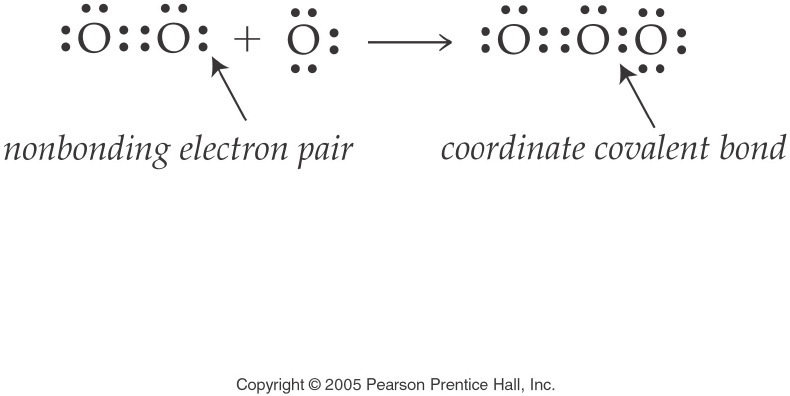 [Speaker Notes: Figure: 12-09-04UN

Title:
O3 Electron Dot Formula

Caption:
This is the electron dot formula for ozone.  The coordinate covalent bond is clearly noted.

Notes:
This diagram is part of an in-text example for drawing electron dot formulas and structural formulas.  The coordinate covalent bond is formed by the O2 molecule donating a pair of electrons to form a bond to an O atom.]
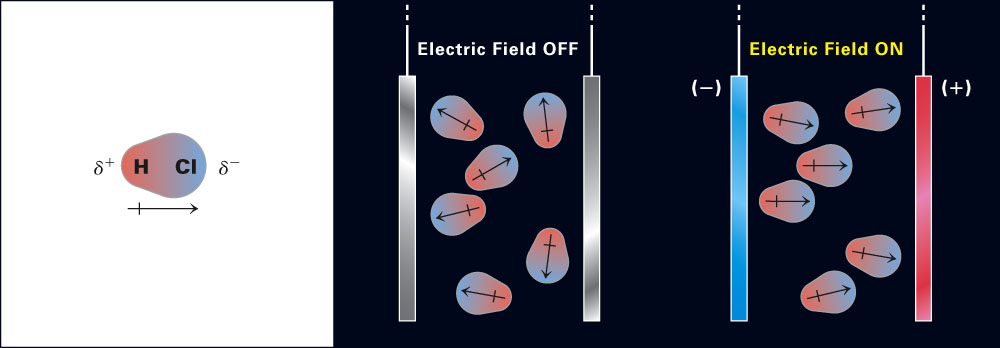 Fig. 13-9, p. 386
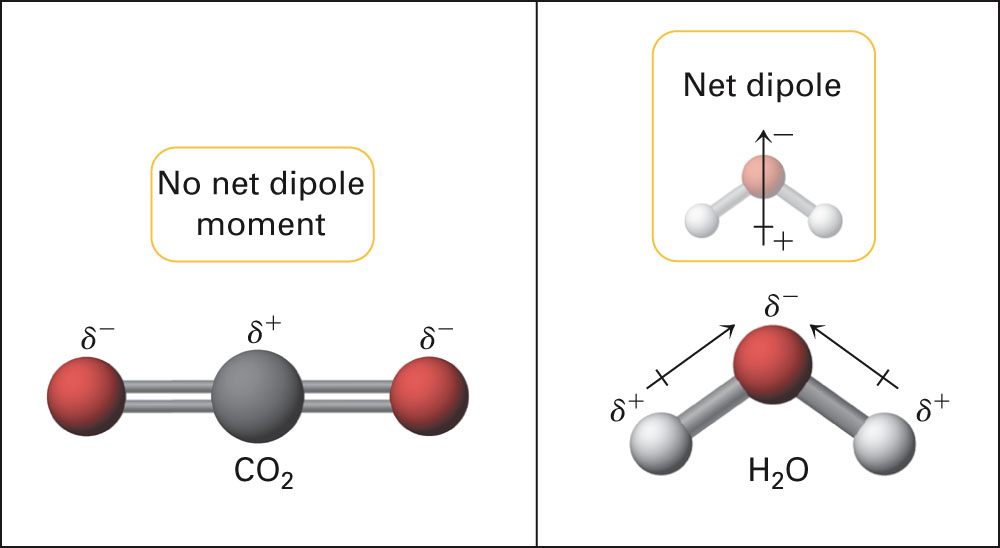 Fig. 13-10, p. 387
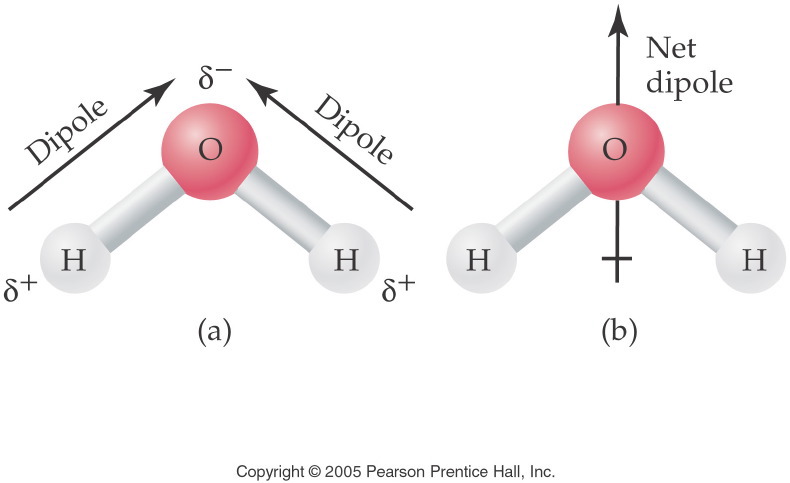 [Speaker Notes: Figure: 14-01

Title:
The Polar Water Molecule

Caption:
The two dipoles produce a net dipole for the entire water molecule.

Notes:
The high degree of polarity in water makes it an excellent solvent for the solvation of ionic compounds and other polar molecules.]
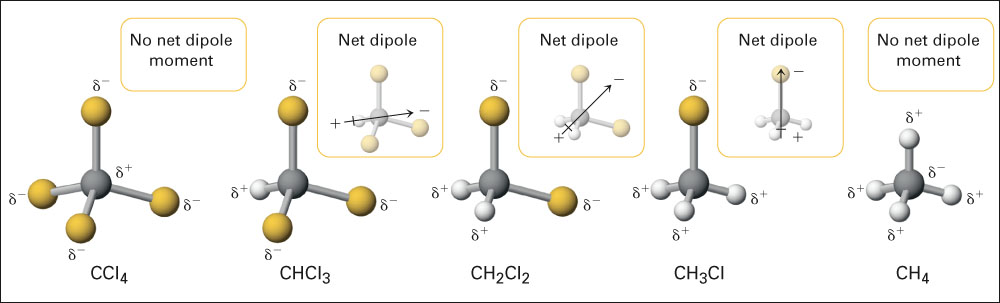 Fig. 13-11, p. 387
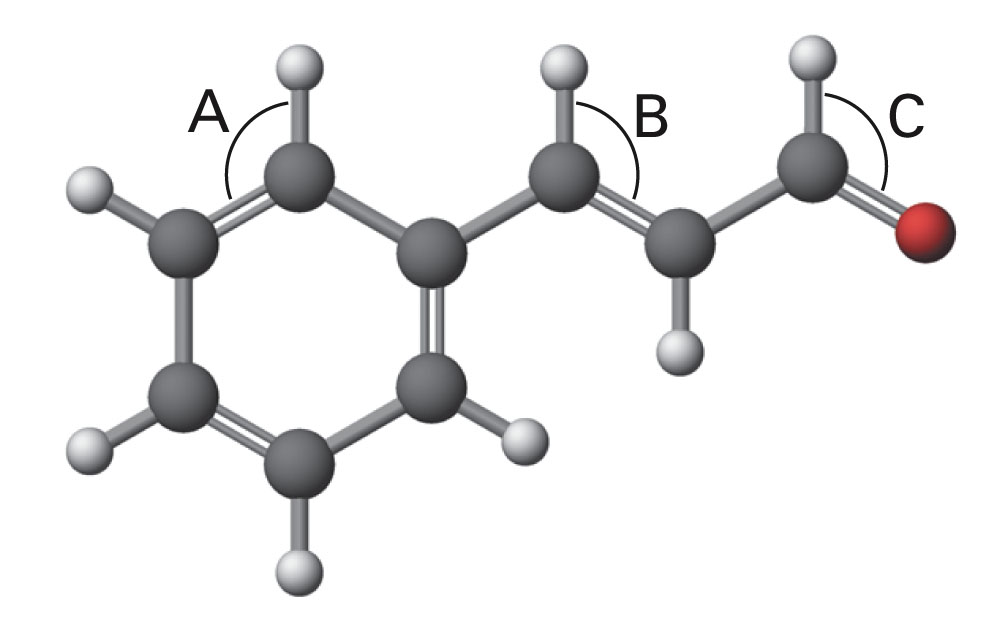 p. 397
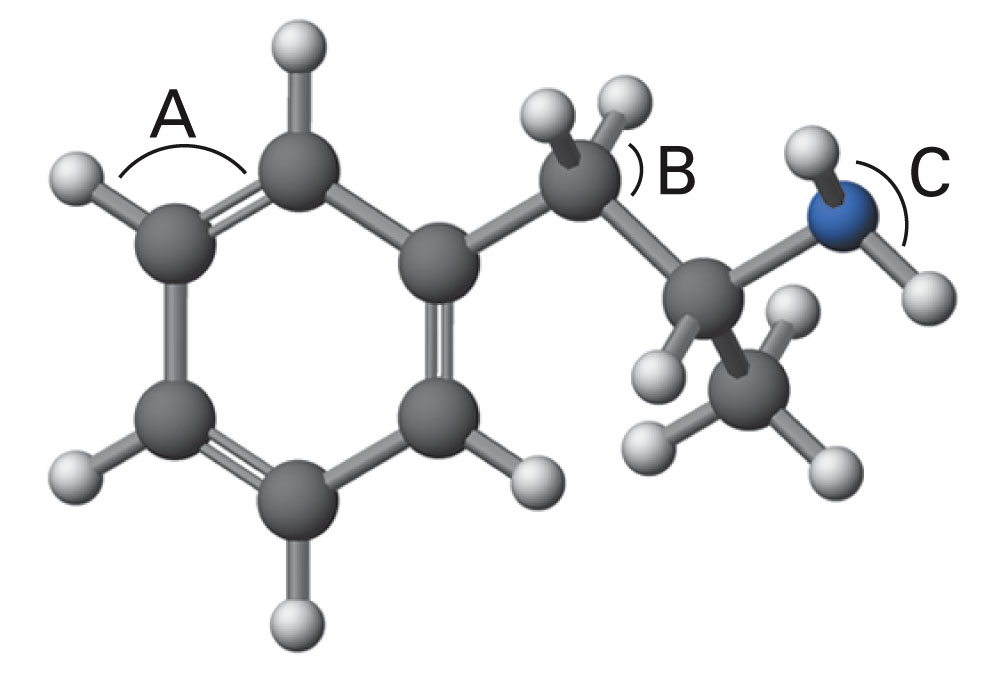 p. 397